Mock Interviews
[Speaker Notes: Welcome introduce yourself and explain your role at Midcounties and introduce your colleagues that are also supporting.  Explain that as Walsall Academy is our Partner School we are able to support their Employability day by conducting mock interviews.]
You have now been invited to an interview for a job 

What are your next steps?
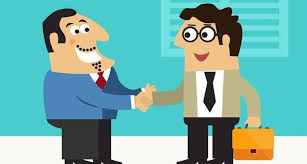 [Speaker Notes: Say okay “Lets set the scene” and read this slide.  Encourage the students to say what are their next steps]
PREPARE
Find out as much as you can about the job and company

What do you know about The Midcounties Co-operative?

Our Colleagues are here to advise
?
?
?
[Speaker Notes: So what are your next steps?  What are you going to do to help your prepare for the interview to give a good impression and be the best you can be? Proceed to read slide.  Ask “What different types of ways are there to find out more about a business?” Ask what they already know about Midcounties.  Go on to say here is an overview.]
Who are we?
Your Co-op is a family of businesses operated by The Midcounties Co-operative.

We're the largest UK co-operative fully owned by its' members, therefore we're owned by you.

Your Co-op. Owned By Our Members. Owned By You.
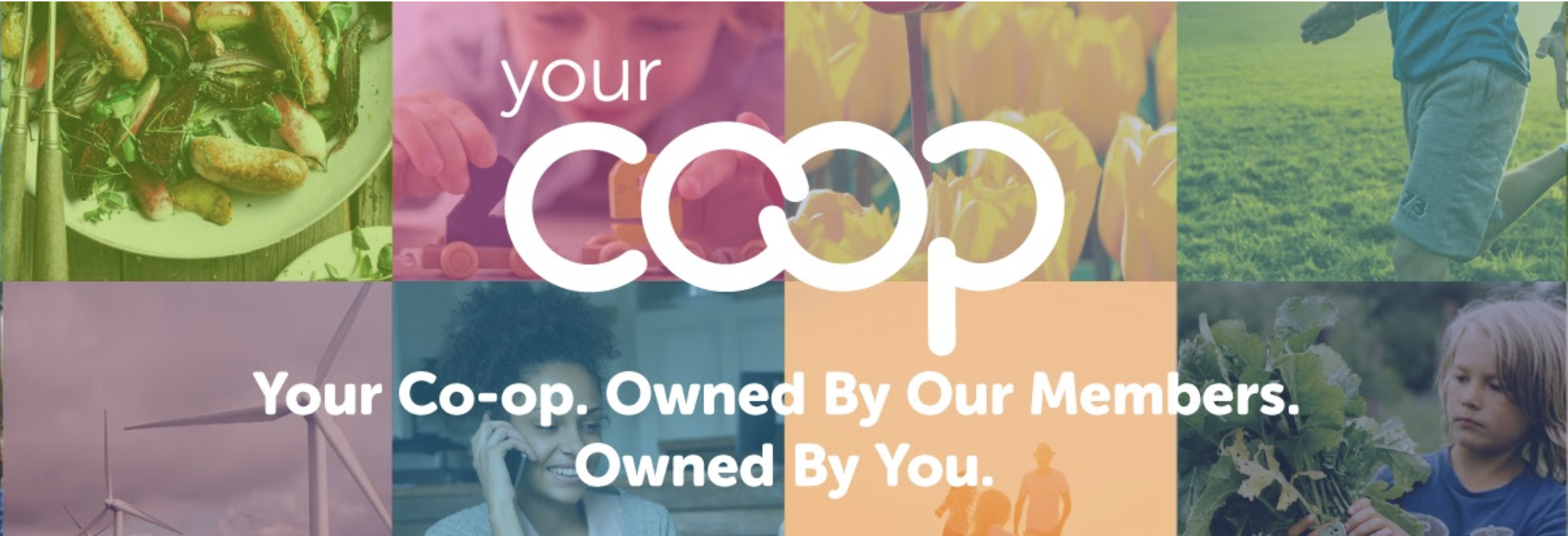 [Speaker Notes: As a Co-operative we are a very different business model.  We are the largest independent Co-operative in the UK.  We are owned by our members and they are at the heart of all we do.  Our members can have their say in how we run things and enjoy a share of the profits.  As a business 3 things – Pay a share to our members, Invest it in community projects and reinvest it]
The Facts
We employ 9,000 Colleagues
We have 8 Trading Groups
A total of 547 sites
640,000 Members
Our Annual Turnover for 2014 – 2015 was £1.21 billion.
About Midcounties
54 Travel Agencies
240 Food Stores
45 Pharmacies
79 Funeral Homes
50 Nurseries
74 Post Offices
…And Energy!!
[Speaker Notes: As you can see from the slide we have a broad range of businesses, ranging from our large trading groups of Food, Travel, Healthcare, Funeral, Childcare, Energy and Post Office.]
Our Values
Democracy
Openness
Equality
Social Responsibility
[Speaker Notes: As a co-operative we are governed by the co-operative values and principles that guide all businesses.  At Midcounties we have selected four key values that we believe are how we run our business.]
OUR ETHICAL VALUES
Democracy
To ensure the views of our members are reflected in the way the Society is run 

Being open, honest and fair in our dealings with everyone we come into contact with

Recognising the contribution that everyone can make to the development of the Society

Reflecting our responsibilities to the wider community in the way we conduct our business
Openness
Equality
Social Responsibility
[Speaker Notes: Read slide out]
The Interview Process
Introductions
The Interviewer will then tell you  	

How long it will last
Ask the interview questions
Ask if you have any questions
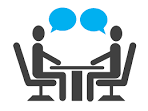 [Speaker Notes: Read slide]
Top Tips for the Interview
Present a positive image of yourself
Think about your body language
Talk about yourself confidently
Listen to what you are being asked
Answer questions effectively
Have some questions that you would like to ask the Interviewer
[Speaker Notes: Before we start here are some top tips for interview.  Read slide]
Presentation & Body Language
Sit comfortably
Don’t play with your hands or your hair 
Don’t fold your arms or cross your legs, this creates a defensive barrier
Maintain natural eye contact
If there is more than one person interviewing then look at the person talking
Do nod and “mmm”, to show that you are listening
[Speaker Notes: Read Slide]
You will be required to talk about yourself
What sort of information do you think you should talk about?

Think of some interesting fact about yourself
[Speaker Notes: Read slide]
Answer Questions Effectively
Listen to what is being asked of you
Extract the keywords
Communicate clearly
If you don’t understand the question then say so
Don’t try to use big words, be comfortable with what you say
[Speaker Notes: Read slide]
What to expect at the end
Ask what will happen now
Ask how long will it be before you are expected to have had some form of communication for them
Thank the interviewer for their time and shake hands
Ensure you pick-up all of your belongings before you leave
GOOD LUCK!!